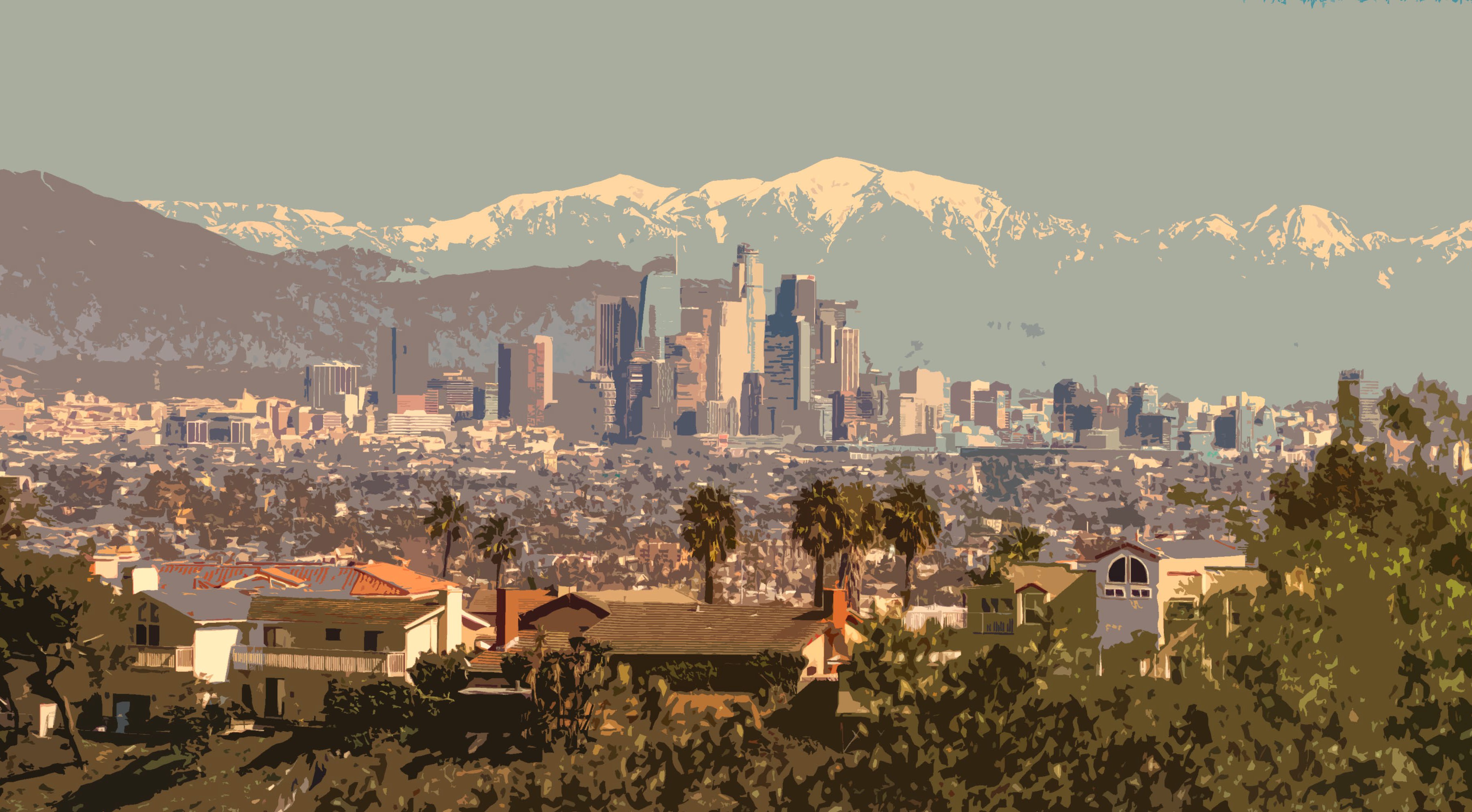 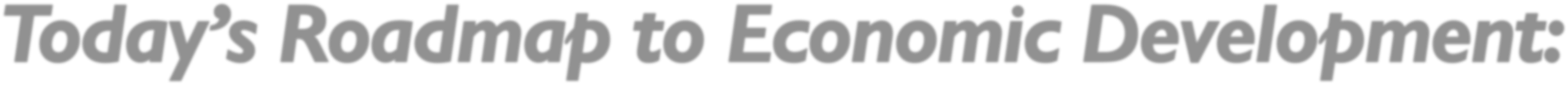 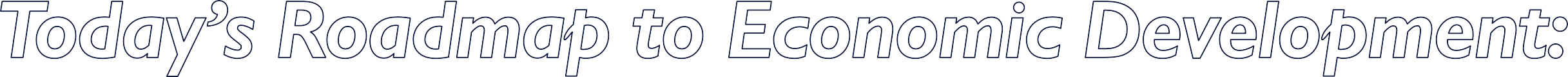 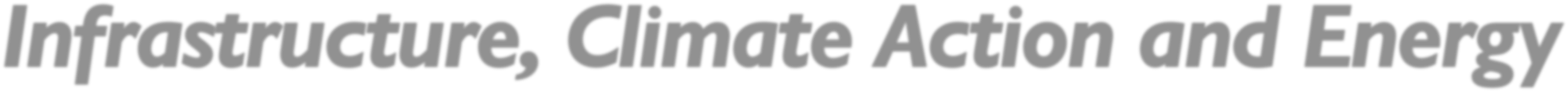 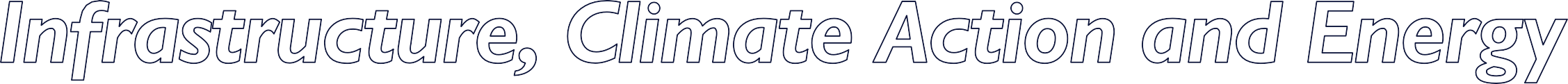 Joe Dieguez, Senior Vice President, Kosmont Companies IVEDC Annual Economic & Energy Summit
June 12, 2025
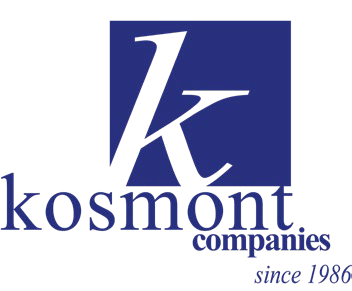 Kosmont Companies

Services Overview
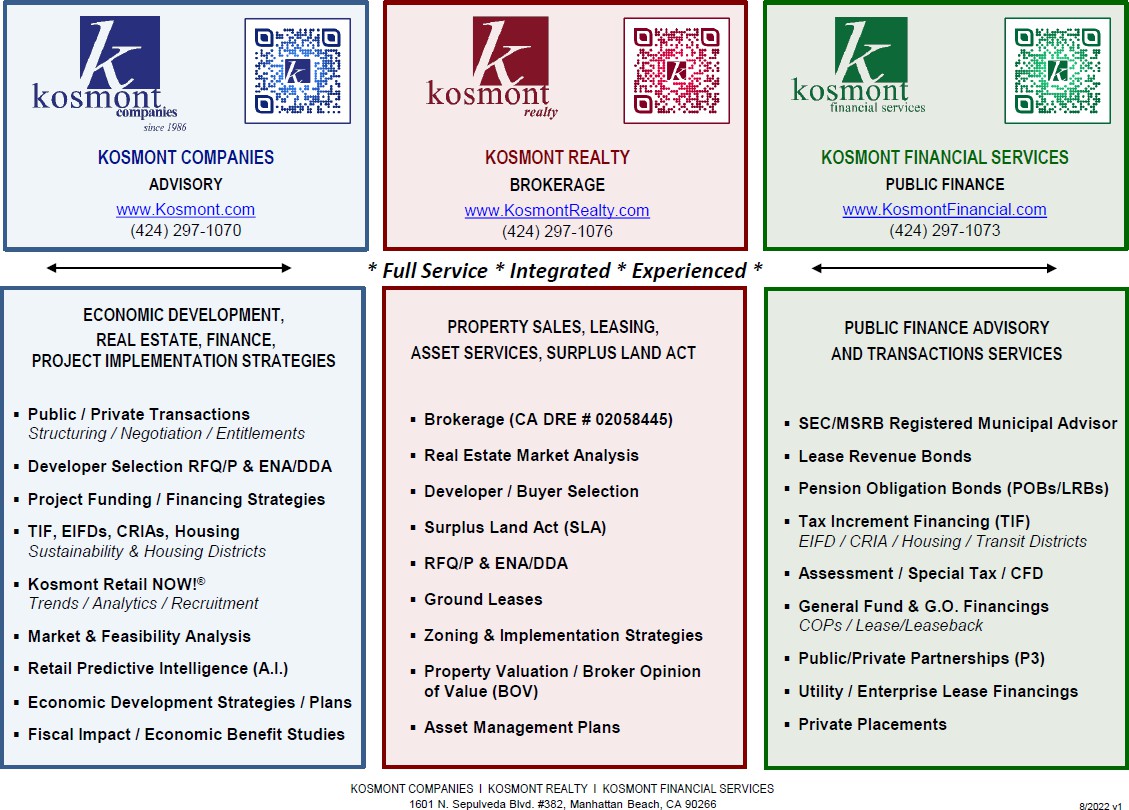 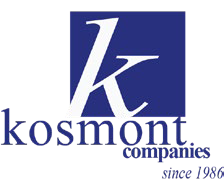 2
PROPRIETARY DO NOT DUPLICATE
The 2025 ECON DEV PLAYBOOK:
value capture tools, housing, sustainability, grants…to reel in private $$
Zoning as Currency:
[Value Capture using Zoning/Specific Plan]
1
Value Capture via TIF:
2
New Tax Increment Financing (TIF) Districts
[EIFDs, CRDs, CRIAs]
Real Estate Strategies (Surplus Land Act)
[Capture value using public owned properties]
3
Grant Funding – Federal and State Sources
[Prop 4= $10B; IRA & IIJA = $1.6T+]
[For infrastructure, energy, climate focused investment and projects]
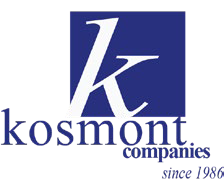 3
PROPRIETARY DO NOT DUPLICATE
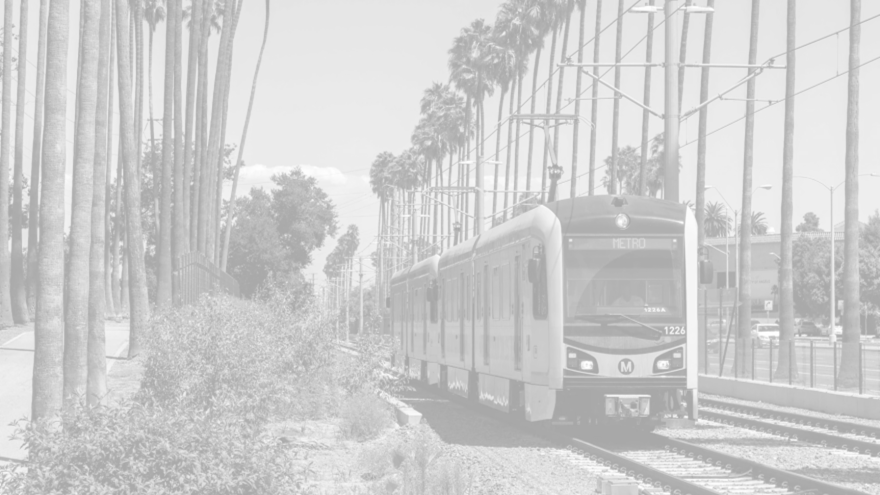 WHAT IS A TAX INCREMENT FINANCING (TIF) DISTRICT?
TIF Fundamentals
TIF is a method of capturing increased property tax revenue from new development or property value increases within a designated area to fund public improvements or those that implement public policy, such as housing.
How it Works
As private property investment occurs, the resulting increase in property tax revenue is “captured” and deposited into a separate TIF fund and used to pay for public improvements within a district.
TIF MECHANICS
$70B


$60B


$50B
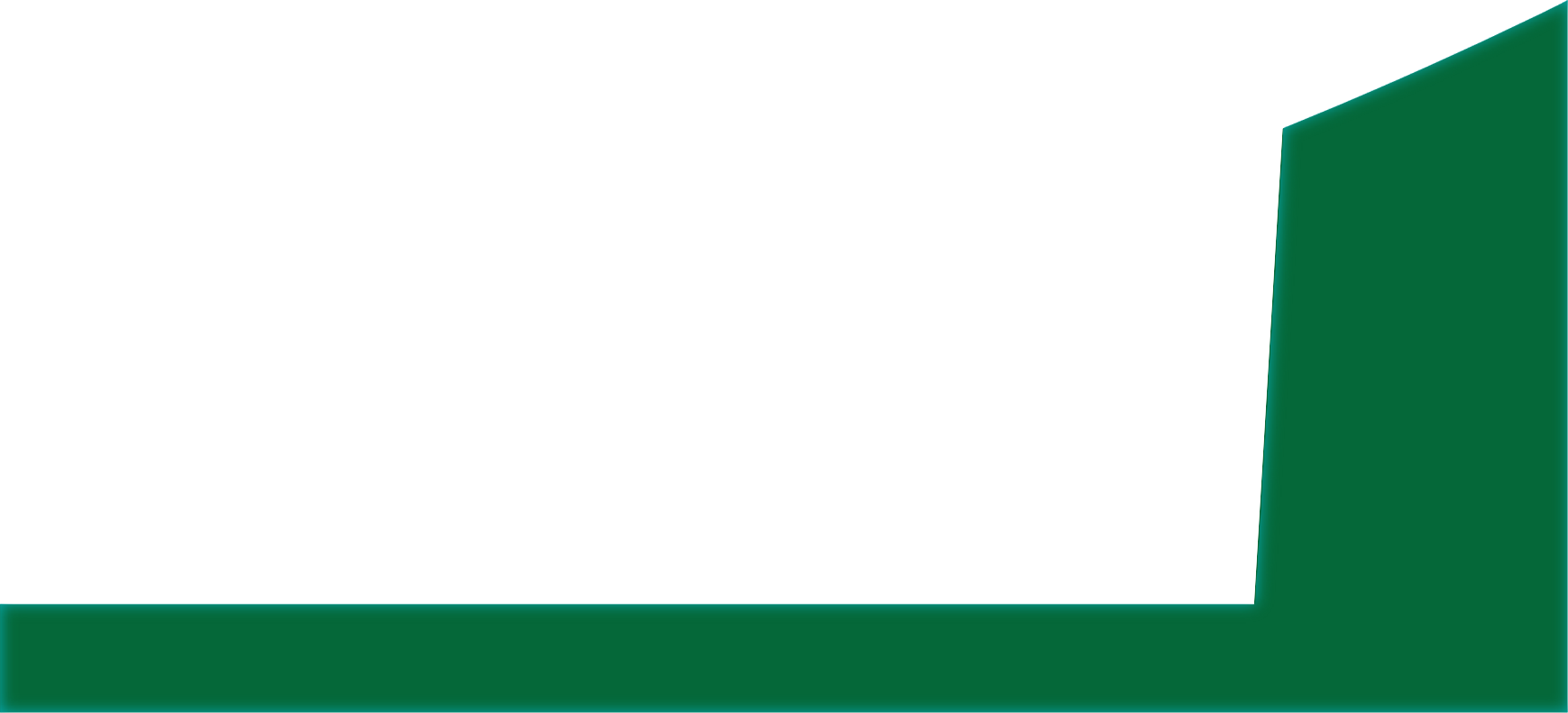 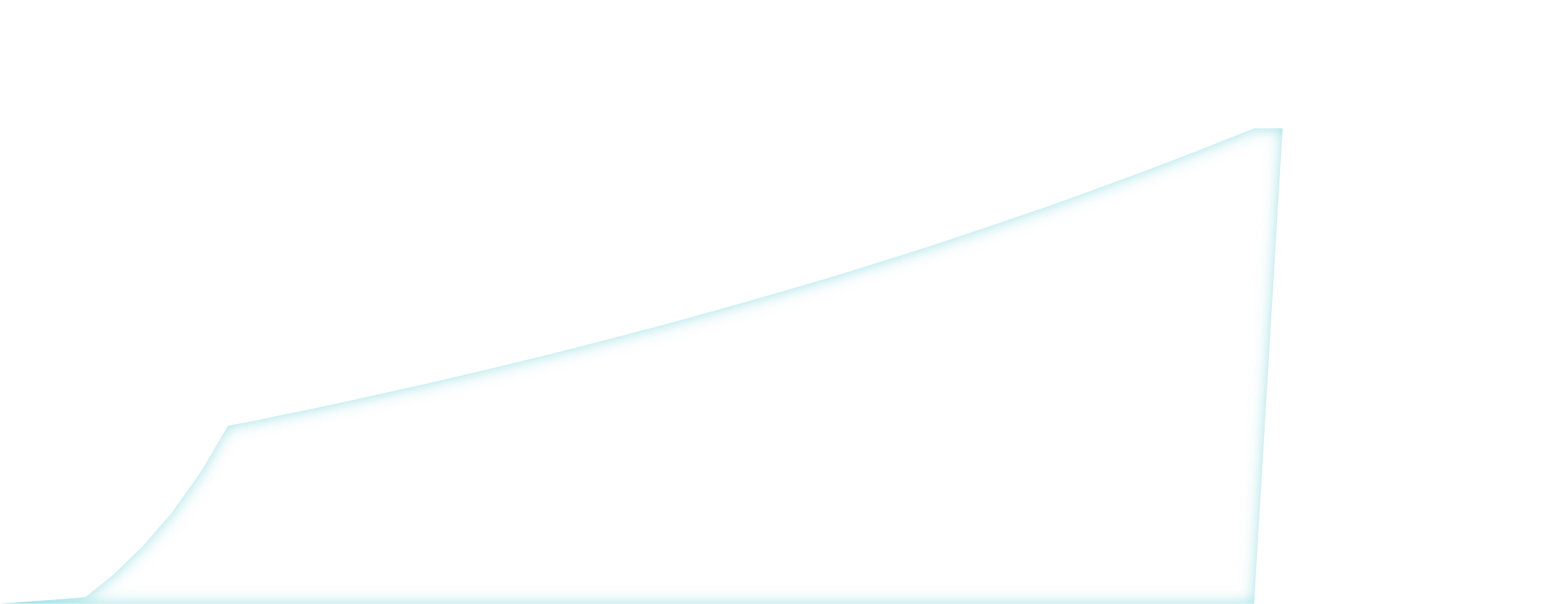 Assessed Property Value (AV) within TIF District Boundaries
New Total Value After TIF District Benefits all Taxing Entities
$40B
Period of New Investment
$30B
New Property Value from New Development / Rehabilitation
Available to TIF District
$20B
$10B
Baseline Property Value
Property taxes continue to flow to City / County / Schools / Other Taxing Entities as normal

10	15	20	25	30	35	40	45 

Years from District Formation
$0B
0
5
50
55
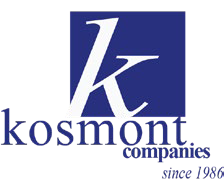 5
PROPRIETARY DO NOT DUPLICATE
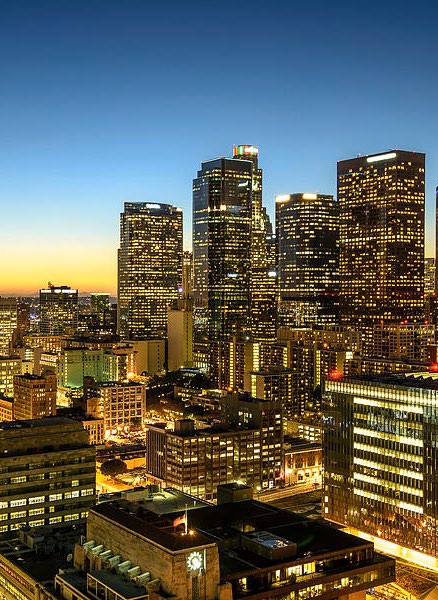 ADVANTAGES OF TIF
PROPRIETARY DO NOT DUPLICATE
TIF ALTERNATIVES IN CALIFORNIA TODAY
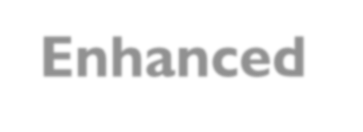 Enhanced Infrastructure Financing District (EIFD)
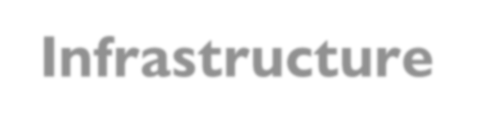 Infrastructure & Revitalization Financing District
(IRFD)
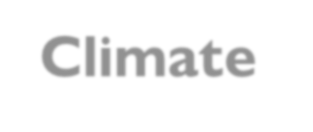 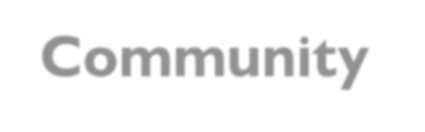 Climate Resilience District (CRD)
Community Revitalization & Inv. Authority (CRIA)
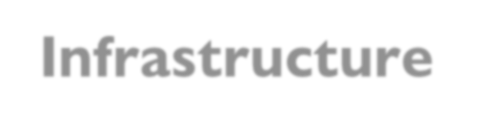 Most flexible, most widely used
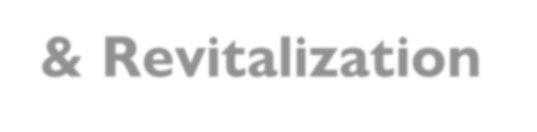 More emphasis on affordable housing (25% set-aside)
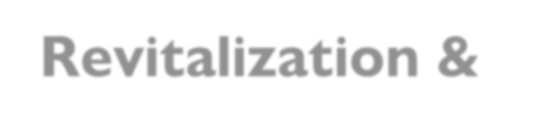 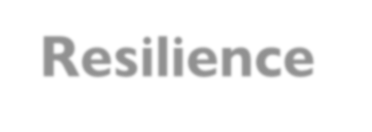 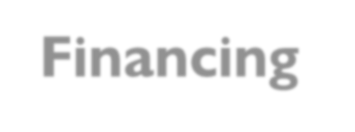 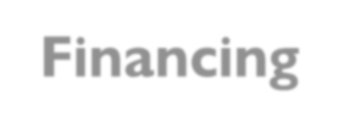 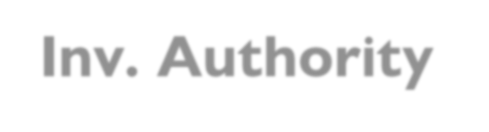 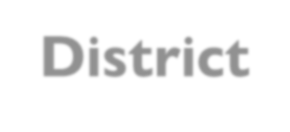 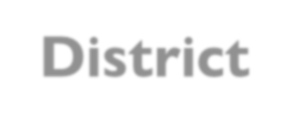 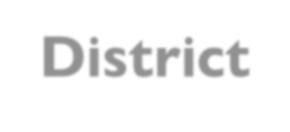 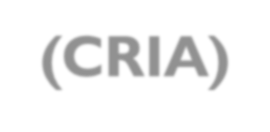 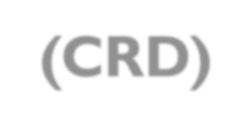 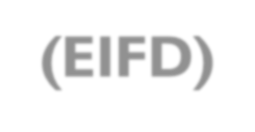 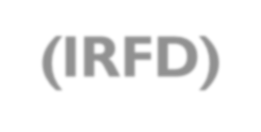 NEW, focus on resilience-related infrastructure
Flexible, voter-approval still required
Restriction to fund ONLY affordable housing (and not infrastructure) has been deemed to restrictive to be feasible in other communities
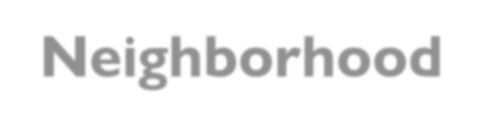 Neighborhood Infill Finance & Transit Improvements Act
(NIFTI)
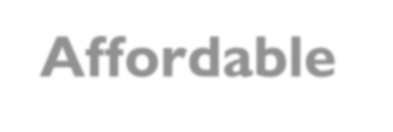 Affordable Housing Authorities (AHA)
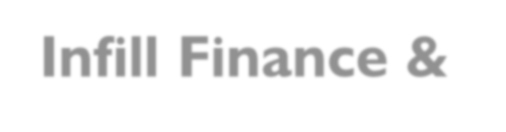 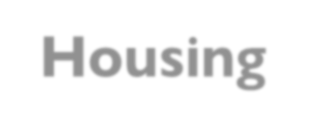 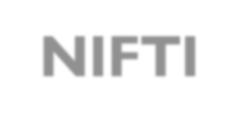 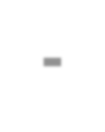 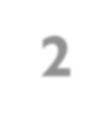 NIFTI-2
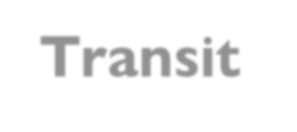 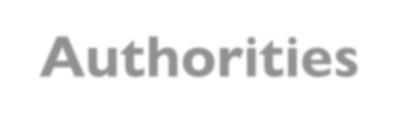 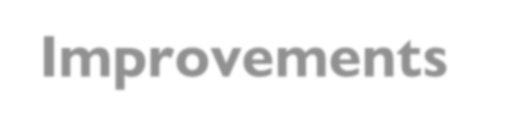 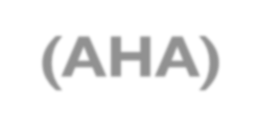 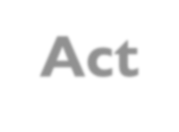 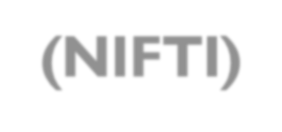 Coterminous requirement and other requirements have made NIFTI & NIFTI-2 infeasible in other communities
7
PROPRIETARY DO NOT DUPLICATE
TIF PROGRESS STATEWIDE
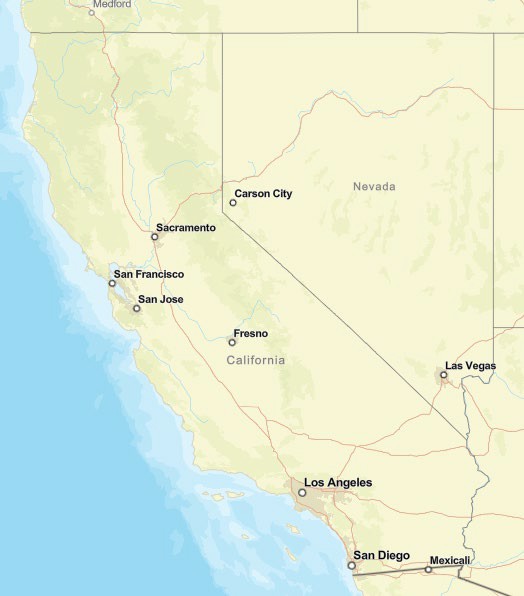 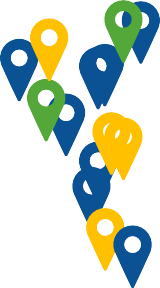 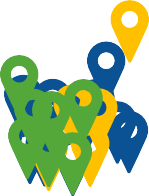 TIF FORMATIONS:
COUNTIES & CITIES TEAMING UP
County Unincorporated EIFDs
Fresno County Business and Industrial Center (under study)
Humboldt County Unincorporated Samoa Peninsula (formed)
Imperial County (under study)
Los Angeles County Unincorporated West Carson (formed)
Madera County Unincorporated Riverstone (formed)
Madera County Unincorporated Tesoro Viejo (formed)
Madera County Unincorporated Riverwalk (formed)
Riverside County Unincorporated Highway 74 (formed)
Riverside County Unincorporated Temecula Wine Country (formed)
Riverside County Unincorporated Eastern Coachella Valley (formed)
Riverside County Unincorporated Thousand Palms (under study)
Sacramento County Unincorporated Metro Air Park (formed)
Stanislaus County Unincorporated Crow Landing Business Park (formed)

County EIFD Partnerships with Cities
Los Angeles County + Carson (formed)
Los Angeles County + La Verne (formed)
Los Angeles County + Palmdale (formed)
Monterey County + Gonzales (formed)
Orange County + Placentia (formed)
San Joaquin County + Stockton + Lathrop + Manteca (formed)
San Diego County + City of San Diego River Park (under study)
Sonoma County + City of Santa Rosa (under study)
Four counties have forged partnerships with cities
Six counties have started their own EIFDs
Seven counties have participation policies in place
Many ready for county partnership consideration
Counties with EIFD Participation Policies
Contra Costa County
Los Angeles County
Monterey County
Orange County
Sonoma County
San Bernardino
Sacramento County
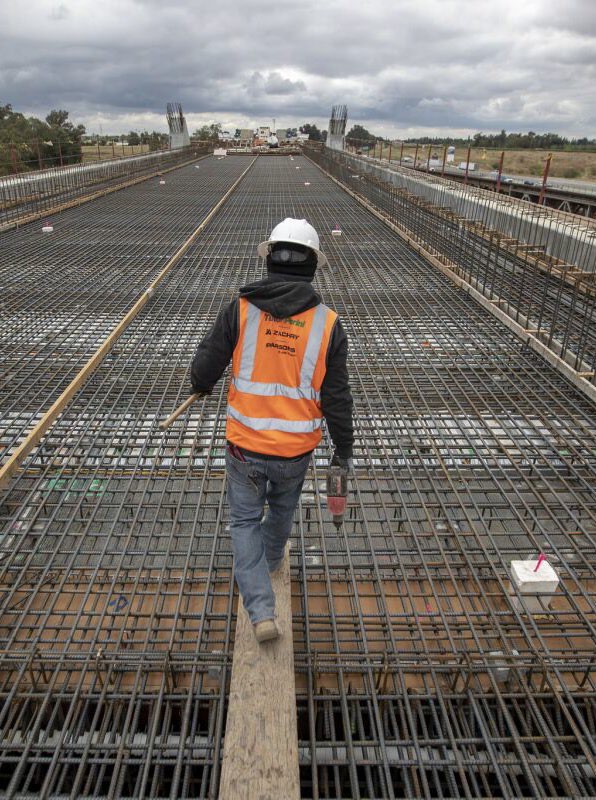 EIFD FUNDAMENTALS
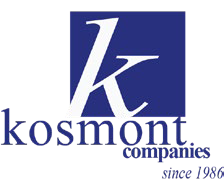 10
PROPRIETARY DO NOT DUPLICATE
CLIMATE RESILIENCE DISTRICTS (CRD): NEW TIF IN TOWN
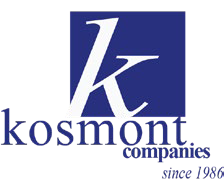 11
PROPRIETARY DO NOT DUPLICATE
OPM “OTHER PUBLIC MONEY”: GRANT FUNDING CAN BE ACCESSED BY CITY/COUNTY TIF DISTRICTS
Federal Sources
Federal EDA / DOT / EPA
Federal IRA and IIJA direct funds
State Sources
Caltrans ATP / HSIP grants
Prop 4 ($10B)
HCD & SGC grant / loan programs 	(AHSC,IIG, TCC,CERF)
Prop 68 parks & open space grants
Prop1 water/sewer funds
IBank / Climate Financing
Private Sector Sources
Development Agreement / impact fees
Benefit assessments (e.g., contribution from CFD)
Private tax credits available through IRA and IIJA for climate investments
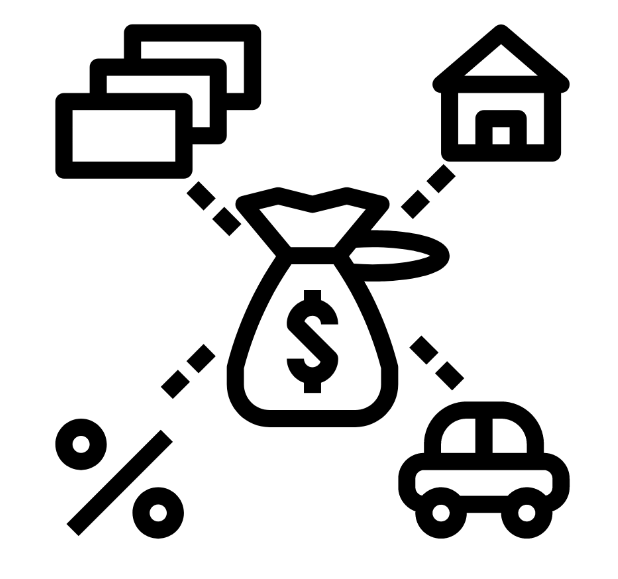 Preferred strategy includes City partnership with County and other taxing entities
Districts with multiple partners are more likely to win grant funding sources
TIF explicitly increases scoring for CA Pro-housing incentives
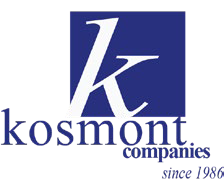 12
PROPRIETARY DO NOT DUPLICATE
A
New Financing Program
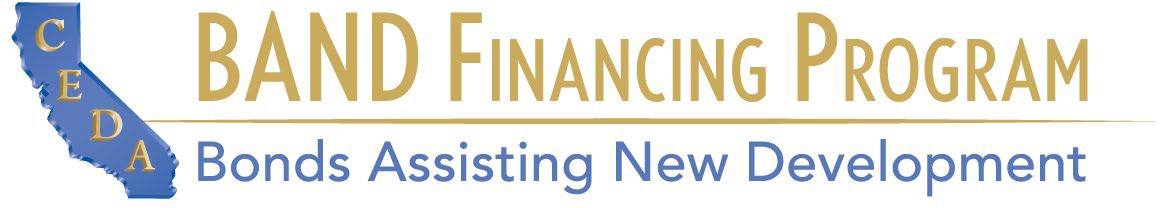 CEDA - BAND
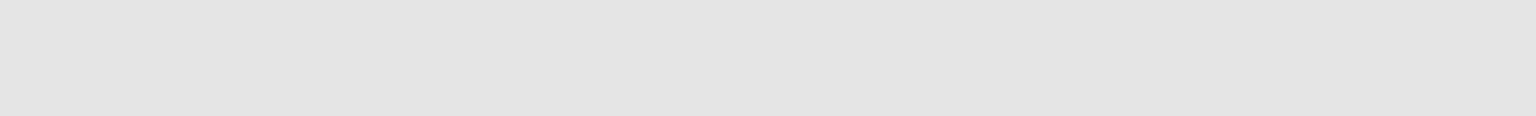 Land secured financing (CFDs & ADs) is a key component of financing public infrastructure for new development projects
Costs of development keeps rising due to rising costs for land, entitlements, and construction
CEDA BAND is a "turn-key" conduit program, which offers advantages to both developers and public agencies.
CALED’s Financing arm CEDA forms Bonds Assisting New Development (BAND)

Provides lower-cost alternative

Helps meet CALED’s mission of assisting with economic development of new communities
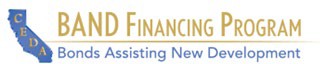 BAND Program Advantages
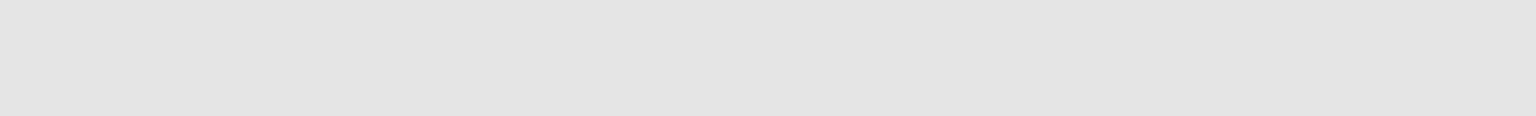 Developer Benefits
Flexibility
Available to cities, counties, utility & school districts
Multiple financing options: CFD, AD, EIFD, CRIA, CRD
CEDA BAND has more flexible Local Goals & Policies
Saves Costs
Single bond issue to finance multiple agencies costs
Lower issuance fees
Cost Competitive Issuance Fees
Streamlined Process
Board meetings every week
Experienced financing team already in place
Minimizes need to interact with public agency finance staff
“Turn-Key Solution”
Simply requires joining BAND: Adoption of one Resolution by local agency
CEDA 300+ members
Streamlined application process
Experienced Financing Team
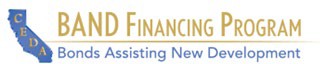 BAND Program Advantages
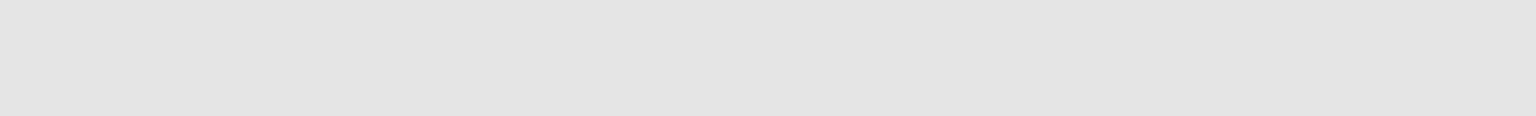 Local Agency Benefits
Reduced administrative costs & burdens
District formation Bond issuance Continuing disclosure District administration

Multiple financing options
CFD, AD, EIFD, CRIA, CRD

Available to cities, counties, utility & school districts
Combine multi-agency projects

Combine smaller projects to achieve economies of scale savings
Enhanced credit profile
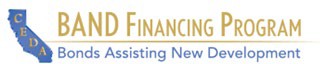 Experienced Financing Team
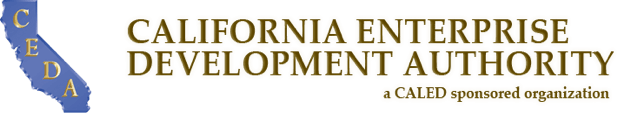 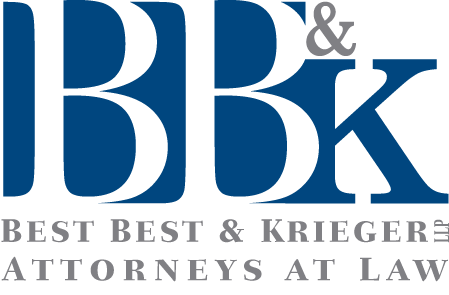 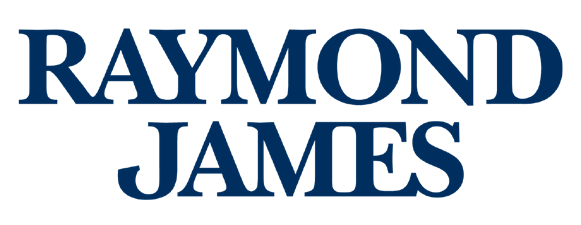 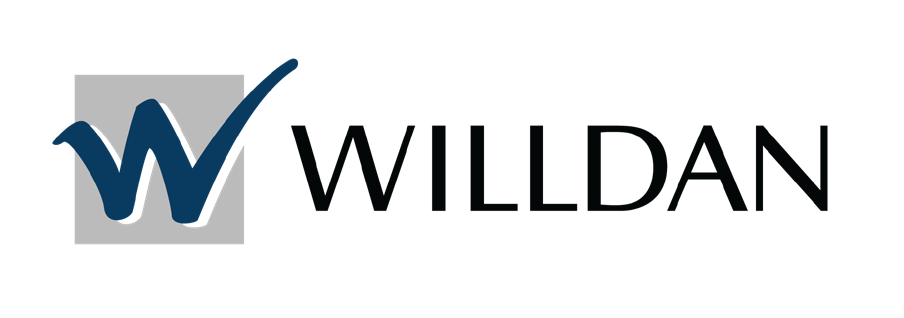 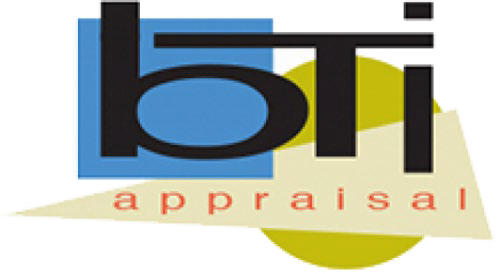 PUTTING IT ALL TOGETHER:
ENHANCE THE PROJECT CAPITAL STACK
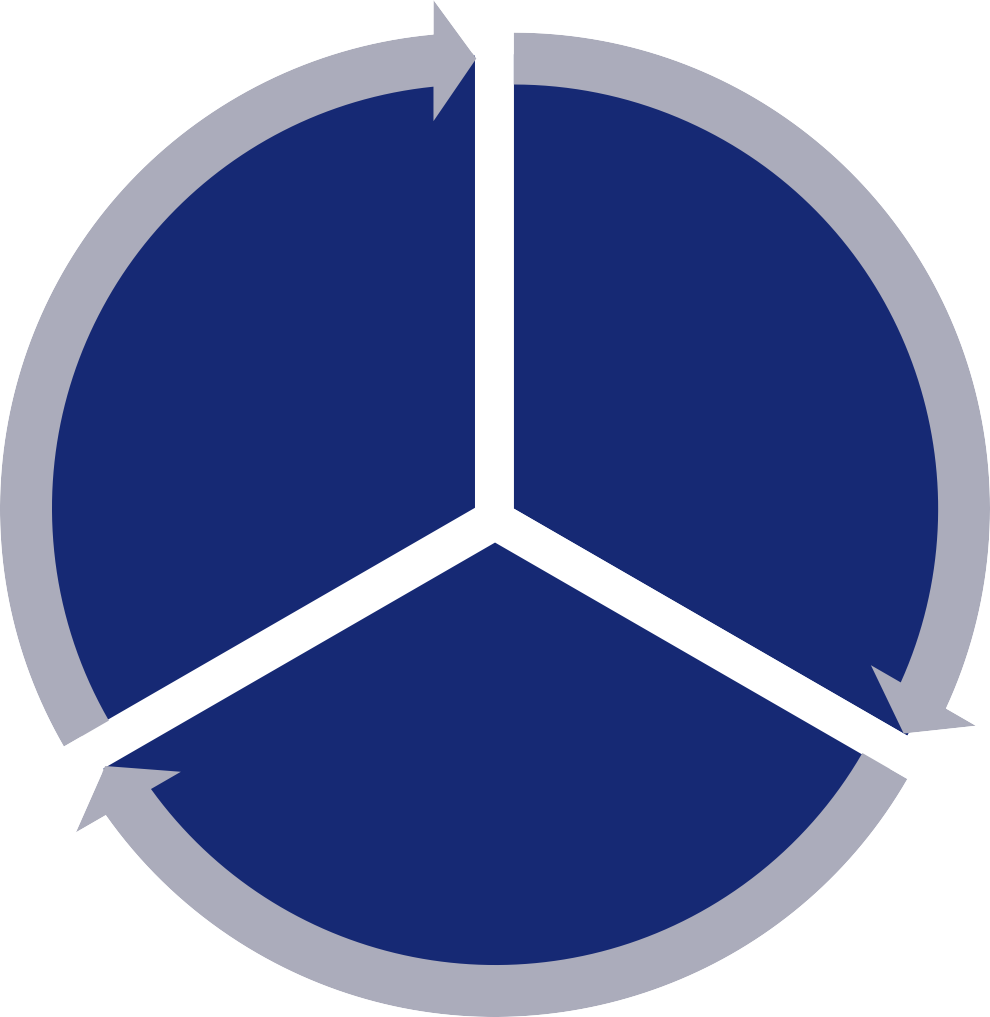 These strategies support
public-public as well as
public-private partnerships – both of which support grant eligibility and enhance the project capital stack, whether for infrastructure or supporting
private investment.
Grants = Other Public Money (OPM)
Private Sector Dollars $$
Public Sector Value Capture Tools
Public Grants
(Public-Public)
Public Grants
(Public-Private)
Public Policy + Econ Dev Tools + Private Investment + Grant Funding = Econ Dev Success
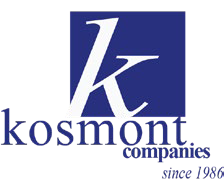 18
PROPRIETARY DO NOT DUPLICATE
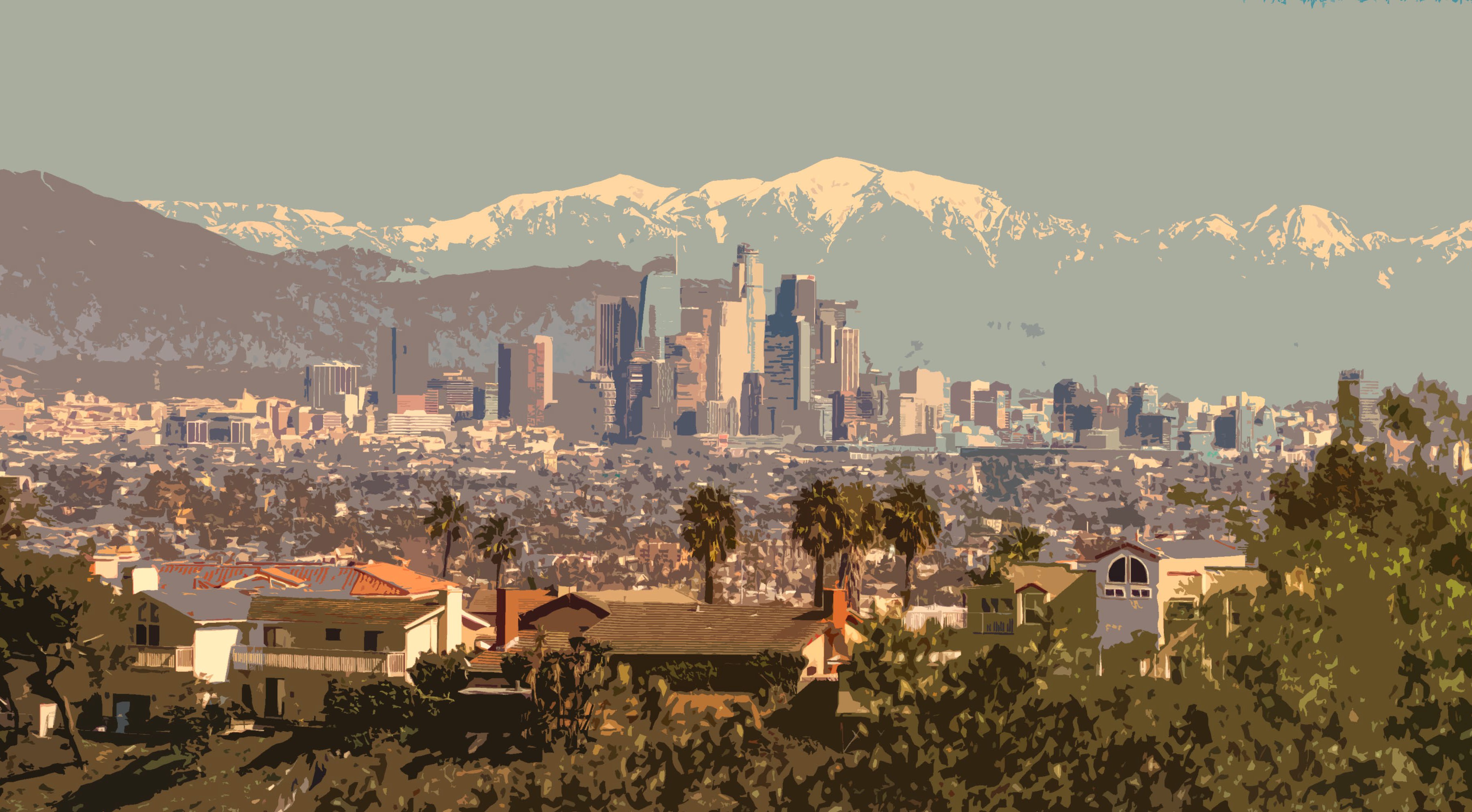 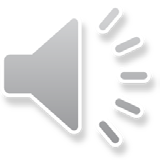 Thank you!
Q&A
Joe Dieguez, Senior Vice President, Kosmont Companies Jdieguez@Kosmont.com
IVEDC Annual Economic & Energy Summit June 12, 2025
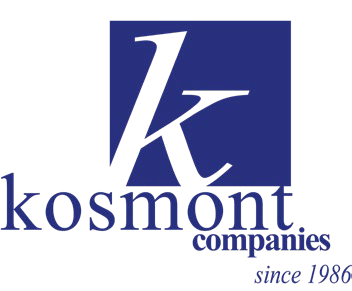